¡FELICITACIONES FAMILIAS POR LAS HERMOSAS BANDERAS QUE REALIZARON!!!                                “MAÑANA PUEDEN EXPONERLAS EN LA VENTANAS O PUERTAS PARA EMBELLECER EL HOGAR”
FAMILIAS DE SALA DE 2              “JARDÍN MATERNAL”
¡HERMOSAS LAS PRODUCCIONES!
FAMILIAS DE SALA DE 3                              “JARDÍN DE INFANTES”
¡PRECIOSAS LAS PRODUCCIONES!
FAMILIAS DE SALA DE 4 “JARDÍN DE INFANTES”
¡MUY LINDAS LAS PRODUCCIONES!
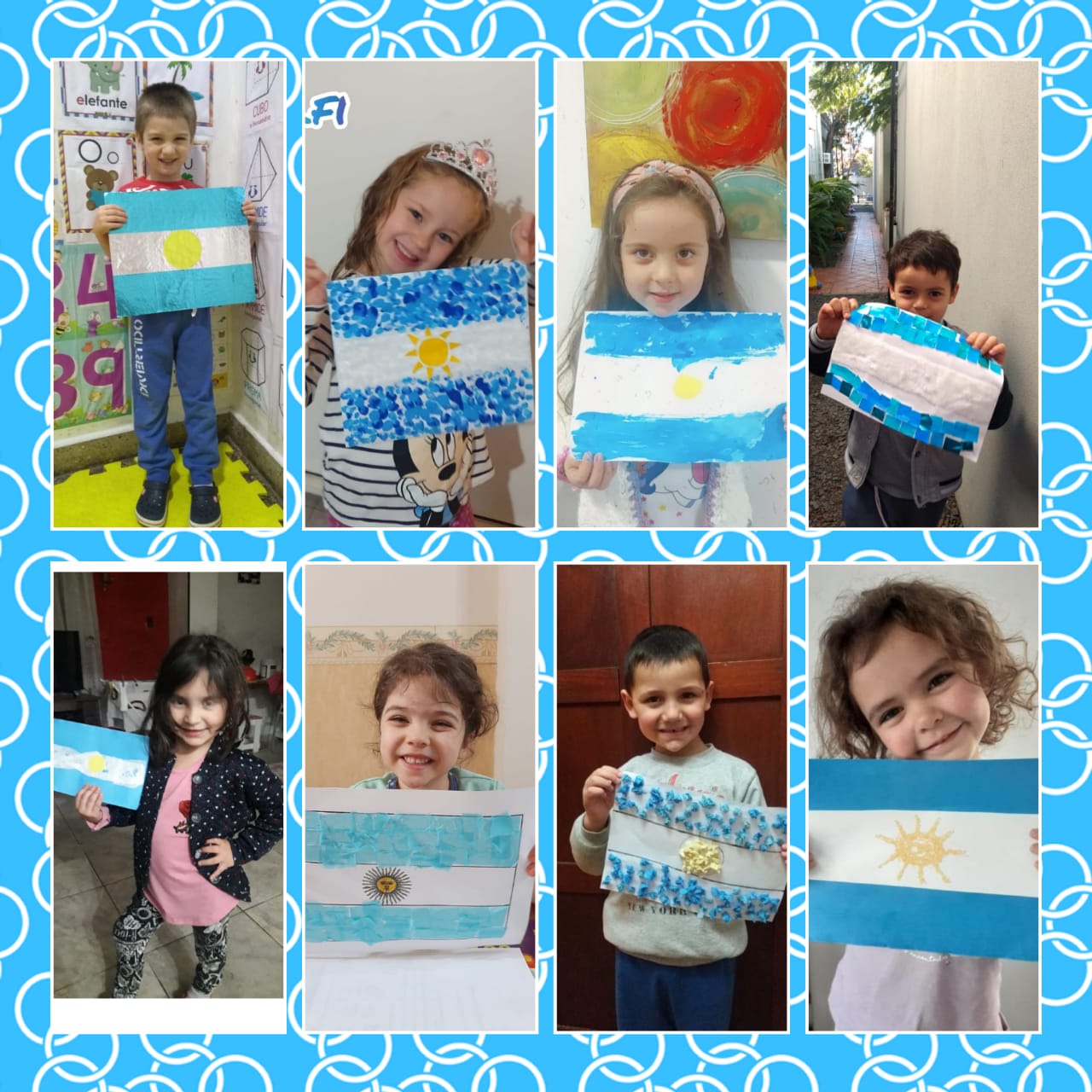 “GRACIAS
FAMILIAS POR 
ACOMPAÑARNOS
EN CADA 
PROPUESTA”
¡LOS QUEREMOS!
LAS SEÑOS DEL
JARDÍN KENNEDY
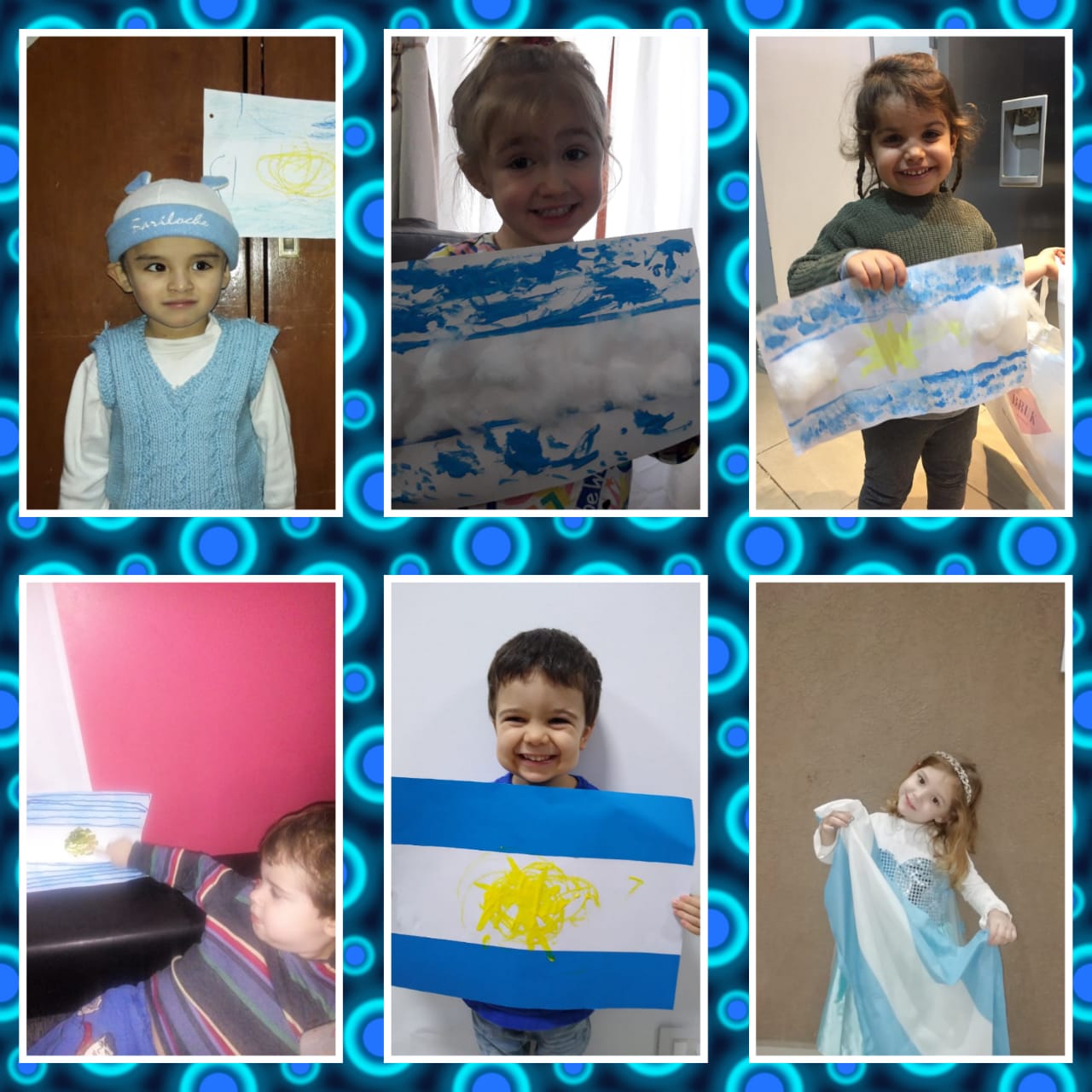 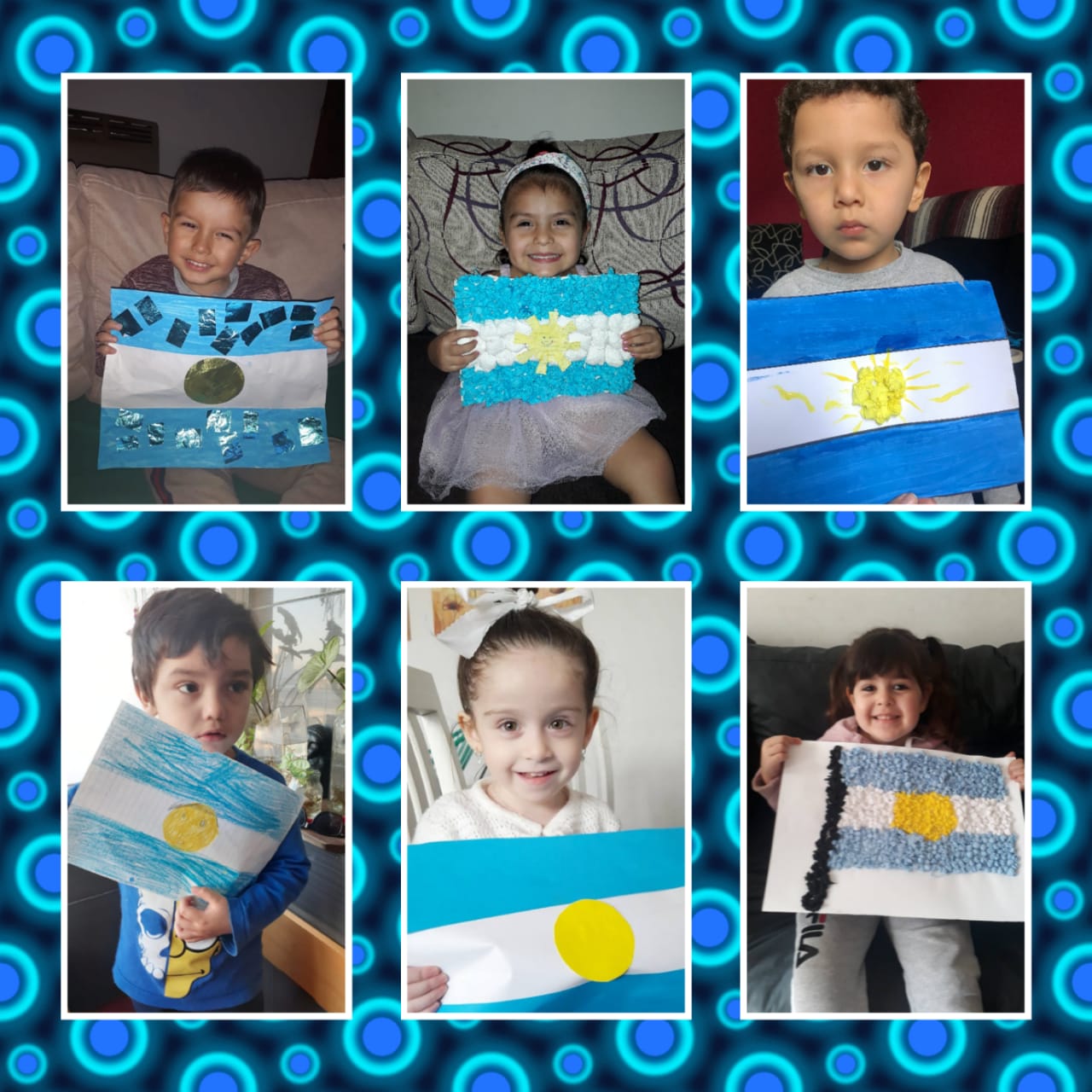 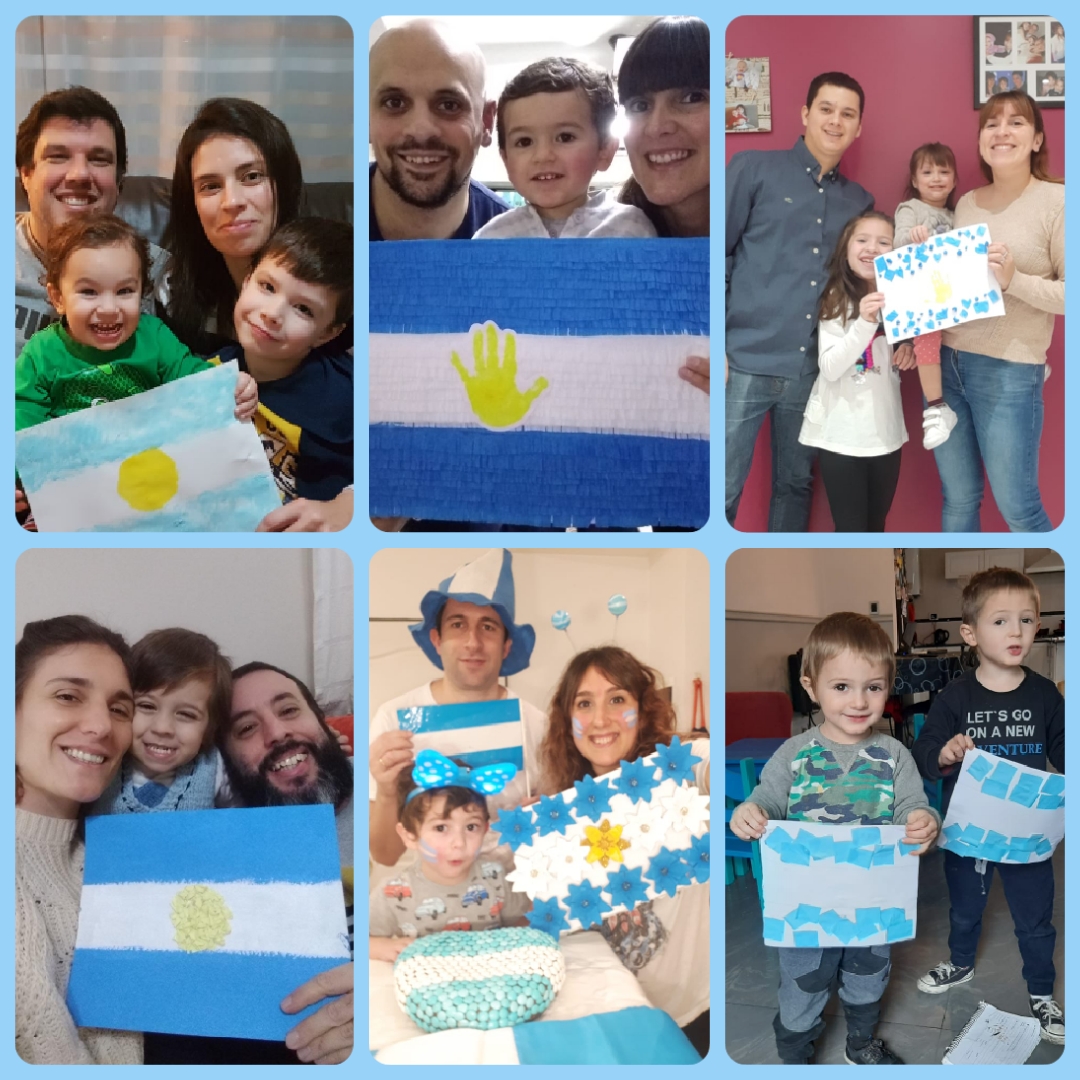 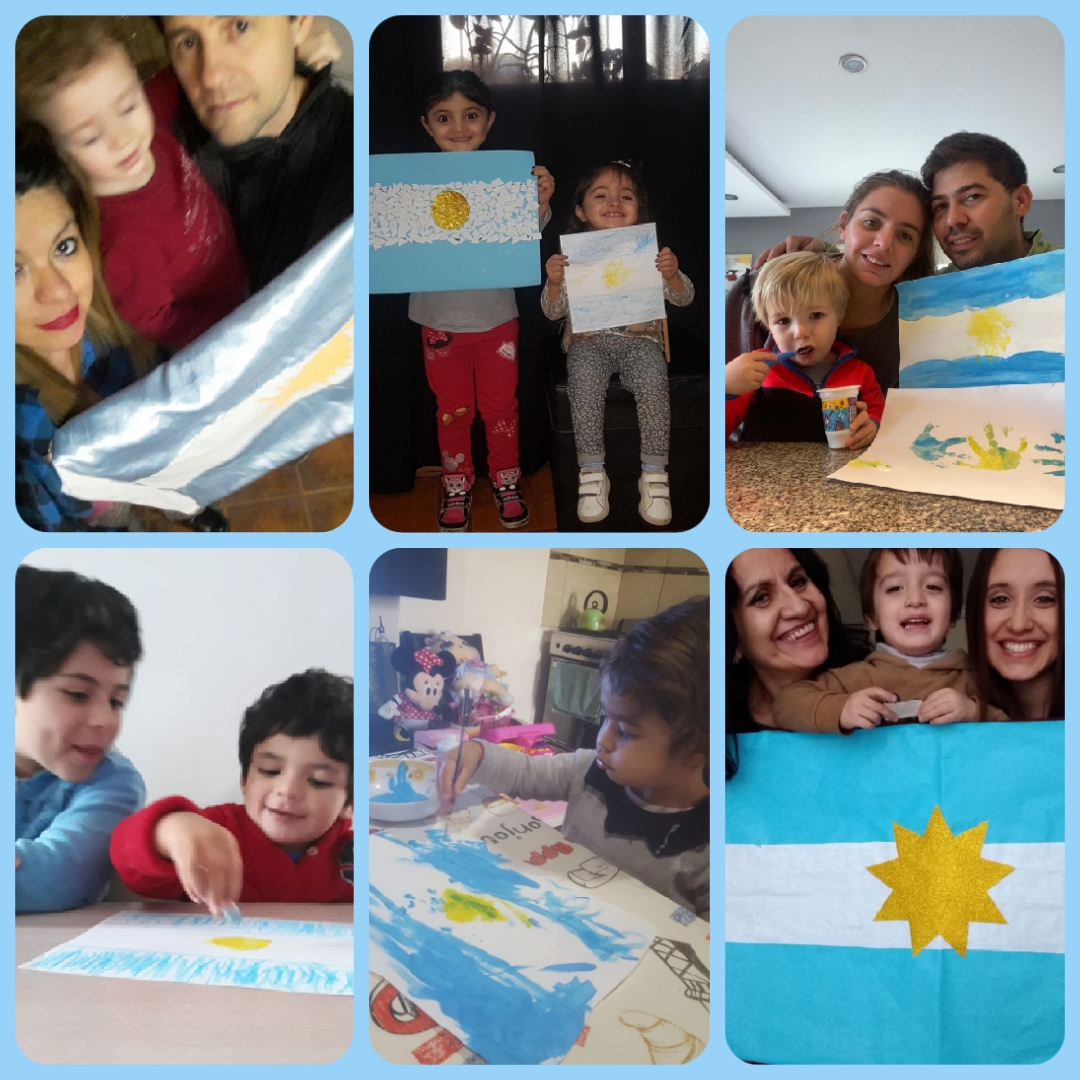